Birati EY, Jessup M
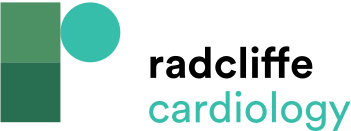 treatment with continuous-flow HeartMate II devices as DT was associated with improved survival compared to
Citation: Cardiac Failure Review 2015;1(1):25–30
https://doi.org/10.15420/CFR.2015.01.01.25
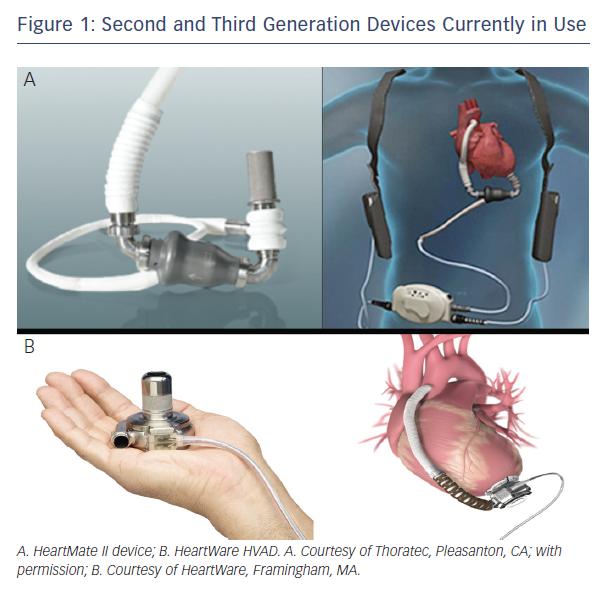